SEQUELAE CAUSED BY WEARING COMPLETE DENTURES
CONTENTS
INTRODUCTION
ETIOLOGY
TYPES OF SEQUELAE
DENTURE STOMATITIS
ANGULAR CHELITIS
FLABBY RIDGE
TRAUMATIC ULCERS OR SORE SPOTS
DENTURE IRRITATION HYPERPLASIA
BURNING MOUTH SYNDROME
GAGGING
RESIDUAL RIDGE REDUCTION
OVER DENTURE ABUTMENTS: CARIES AND PERIODONTAL DISEASE
ATROPHY OF MASTICATORY MUSCLES
NUTRITIONAL DEFICIENCIES
GENERAL PRECAUTIONS TO PREVENT SEQUELAE
CONCLUSION
INTRODUCTION
What is Sequelae ?
An after effect of a disease, condition or injury.
It is a secondary result.
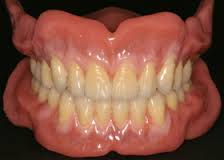 INTRODUCTION
Denture use is not free of trouble.
  It can produce severe side effects which if left untreated will produce:
1.Destabilization of occlusion
2.Loss of retention
3.Decresed masticatory function
4.Poor esthetics
5.Increased ridge resorption and tissue injury
INTRODUCTION
All these disorders produced or accelerated in oral tissues due to presence of denture are grouped as “SEQUELAE OF WEARING COMPLETE DENTURE”.
These problems progress to stage where patient is considered “PROSTHETICALLY MALADAPTIVE” and hence cannot wear dentures.
ETIOLOGY
DENTURES  CAN CAUSE?
TYPES OF SEQUELAE
TYPES OF SEQUELAE
DENTURE STOMATITIS
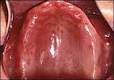 The word” stomatitis” means inflammation of oral mucosa.
Denture stomatitis is a term used to indicate an inflammatory state of denture bearing mucosa.
Other names are Denture induced stomatitis, 
    Inflammatory papillary hyperplasia and chronic atrophic candidiasis.
CLASSIFICATION
DENTURE STOMATITIS
DENTURE STOMATITIS
STAINS OF GENUS CANDIDA ,PARTICULRLY CANDIDA ALBICANS
CANDIDA ASSOCIAED
CAUSES
TRAUMA INDUCED , CAUSED BY MICROBIAL PLAQUE ACCUMULATION
TYPES 1,2 AND 3
ANGULAR CHELITIS OR GLOSSITIS DUE TO INFECTIONFROM DENTURE COVERED MUCOSA  TO ANGLES OF MOUTH  OR TONGUE.
CANDIDA ASSOCIATED  DENTURE STOMATITIS AND  ANGULAR CHELITIS
DENTURE STOMATITIS
DIAGNOSIS:
 The diagnosis of Candida associated  denture stomatitis is confirmed by finding of mycelia or pseudohyphae in a direct smear ,or by isolation of Candida species in high numbers from the lesion .


    Yeasts are recovered in high numbers from fitting surface of dentures  than from corresponding areas  of palatal mucosa which indicates that Candida residing on fitting surface of denture  is primary source of infection. 


  Candidal growth has been associated with mandibular dentures relined with soft liner. 
The most commonly detected yeasts were strains of the genus Candida, in paticular C. albicans, C. glabrata and C. tropicali
MANAGEMENT
If fungal organism is present:
ANGULAR CHELITIS
Angular  cheilitis. An inflammation of the corners of the mouth is sometimes seen in cases of denture  stomatitis and then often correlated with a Candida albicans infection. 

It is thought that infection may start beneath the maxillary denture and from that area spread to corners of mouth.

However this infection often results from local or systemic predisposing conditions  such as over closure of jaws , general health factors such as nutritional deficiencies and immune dysfunction.
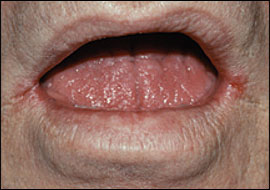 FLABBY RIDGE
Management
DENTURE IRRITATION HYPERPLASIAOR EPULIS FISSURATUM
PROBLEMS AND SUGGESTED SOLUTION:
:REPLACEMENT OR ADJUSTMENT OF DENTURE
TRAUMATIC ULCERS
BURNING MOUTH SYNDROME
Characterized by a burning sensation in one or several oral structures in contact with dentures.
Symptoms often appear for first time in association with placement of new dentures.
Common sites are tongue and upper denture bearing tissues . Less common sites are lips and lower denture bearing tissues. Oral mucosa appears normal
3 types of BMS have been described by LAMEY and LEWIS 1989
TYPE1: There are no symptoms on waking. A 
     Burning sensation then commences and becomes worse as the day progresses. This 
    Pattern occurs everday.33% of patients fall into this category and are likely to include those haematinic deficiencies and defects in denture designs
Type2: Burning is present  on waking and persists throughout the day. Occurs everyday.
    About 55% of patients are placed in this category , a high proportion of whom have anxiety and are most difficult to treat successfully
.  Type3: Patients have symptom free days. Burning occurs in less usual sites such as floor of mouth , throat and buccal mucosa.
Type3: Main causative factors are allergy and emotional instability. They make up for the remaining 12% of patients.
CAUSES:
LOCAL FACTORS:
Mechanical irritation
Allergy due to residual monomer
Infection or oral habits
Myo facial pain
Errors in denture design which cause a denture to move excessively over the mucosa which increase the functional stress on the mucosa or which interfere with the freedom of movement of the surrounding muscles may initiate a complaint of burning rather than soreness . Seen in 50% of BMS patients.
Systemic Factors: Vitamin deficiency, iron deficiency anemia, xerostomia, menopause, diabetes.
MANAGEMENT:
Initial assessment ( history/ examination/ special test)
Provisional diagnosis
Initial treatment( elimination of local irritants and investigating and treating haematinic deficiencies)
Assessment of initial treatment
Definitive diagnosis
Definitive treatment( local/ systemic/ pyschological therapy)
Follow up
GAGGING
Stimulation  of  sensitive area in posterior pharyngeal wall , soft palate ,uvula, fauces or posterior surface of tongue results in series of uncoordinated and spasmodic movements of 
     swallowing muscles. This is referred to as gagging.
CAUSES
MANAGEMENT
Distraction techniques

Relaxation

Pharmacological techniques
                            - Local Anesthesia
                            - Conscious Sedation

Prosthodontic techniques

                            Impression Techniques
                            Marble Technique
                            Palate Less Denture
                            Altering gag reflex via palm pressure
MANAGEMENT
DISTRACTION TECNIQUE:
 Conversation can be useful, or the patient may be instructed to concentrate on breathing, for example, inhaling through the nose and exhaling through the mouth. 

Distracting the patients mind by having him raise his foot Until this tiring exercise requires more conscious effort and a concomitant conversation
MANAGEMENT
PHARMACOLOGICAL TECHNIQUES 

    Local Anaesthesia: The deposition of local anesthetic  around the   posterior palatine foramen has been used for patients who gag when the posterior palate is touched.

Conscious sedation :

Nitrous oxide alters the perception of external stimuli and it is    suggested that this altered perception depresses the gag reflex.

Combination of hyoscine, hyoscyamine and atropine with a sedative drug can be given in initial period of denture use.
MANAGEMENT
IMPRESSION TECHNIQUE:  Borkin  recommends low-fusing wax as an impression material for gagging patients. This material can be seated repeatedly between gagging episodes until a satisfactory impression is obtained. 

The low-fusing wax must be hardened in the mouth. This is done by squirting ice water from a bulb syringe along the borders of the completed impression and over as much of the impression surface as possible. 

Copious amounts of ice water should be used because the impression must be thoroughly chilled before it is removed. 

The ice water will retard the paroxisms of gagging by its cooling effect so this chilling can be done with a minimum of difficulty.
MANAGEMENT
THE MARBLE TECHNIQUE: 

Five round multi-coloured, glass marbles, approximately 1/4inch in diameter, were placed on a tray in front of the patient. 

The patient was told to put the marbles in his mouth, one at a time, at his leisure, until all five marbles were in his mouth. Since the fear of swallowing a foreign object can induce the gag reflex, the patient was assured that if he swallowed a marble, it could not harm him. 

Continual assurance that he would be able to wear dentures was given to the patient at each weekly visit. 

He was urged to keep the five marbles in his mouth continuously for one week, except when eating and sleeping.
MANAGEMENT
PLATE LESS DENTURES: 

A cast metal denture base of aluminum or chrome nickel alloy is recommended.

 The primary advantage is the achievement of intimate contact between the denture base and the underlying tissue, which markedly increases the retention of the prosthesis.

 The metal base also provides rigidity to resist breakage, uniform thickness of material, a beaded metal finish line on the palatal surface, and a stable substructure for recording jaw relations. The metal base extends from the palatal bead line to cover the crest of the ridge.
MANAGEMENT
ALTERING GAG REFLEX VIA PALM PRESSURE POINT

The pressure point used is located in the middle of the palm at the angle of intersection of the thumb and the third digit marking.

The patients hands at his intersection is marked with a marker.

With the help of hand pressure device ,pressure is applied at this point and patient is asked not to resist to the pressure while the force is increased manually of the actuator to two pounds and gag trigger point (Hegupoint) is described.
ALTERING GAG REFLEX VIA PALM AND PRESSURE POINTS.
RESIDUAL RIDGE REDUCTION
Residual ridge resorption: This is the most common and important sequel of wearing complete denture  which is chronic, progressive, irreversible  & cumulative.

Definition: RRR is a multi factorial, biomechanical disease that results from a combination of anatomic, metabolic, and mechanical determinants.

The basic structural change in RRR is a reduction in the size of the bony ridge under the mucoperiosteum. It is primarily a localized loss of bone structure.
The process of resorption important in areas with thick cortical bone(e.g  buccal and labial plates of maxilla and lingual plates of mandible)
The annual rate of reduction in height in mandible is about 0.1-0.2 and in general 4 times less in edentulous maxilla.
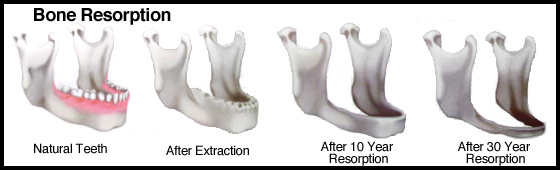 ATWOOD CLASSIFICATION  for categorizing most common  mandibular residual ridge configurations: -

Order 1 – pre extraction.
Order II – post extraction
Order III – high,well rounded.
Order IV – knife edge
Order V  -  low, well rounded.
Order VI - depressed
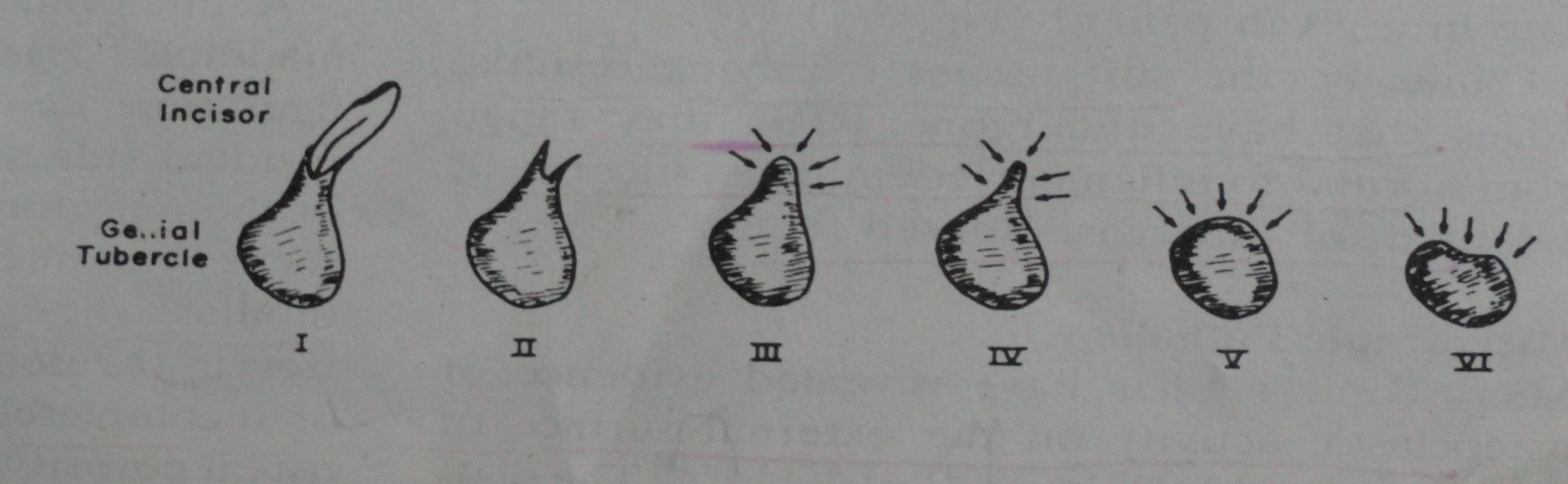 ACCORDING TO FALLUSCHUSSEL
Six orders of maxillary ridge resorption:
1.Fully preserved
2. Moderately wide and high
3. Narrow and high
4. Sharp and high
5. Wide and reduced in height
6. Severly atrophic
ETIOLOGICAL FACTORS
Intensive denture wearing
Unstable occlusal conditions.
Immediate denture treatment
Metabolic and systemic factors like osteoporosis
Mechanical factors transmitted by dentures or tongue to residual ridges results in remodelling process
CONSEQUENCES OF RESIDUAL RIDGE RESORPTION
Apparent loss of sulcus width and depth
Displacement of muscle attachment closer to crest of residual ridge
Loss of vertical dimension of occlusion
Reduction of lower face height
Anterior rotation of mandible
Changes in interalveolar ridge relationship after progression of residual ridge reduction.
TREATMENT
Pre – prosthetic surgery includes the following:
Ridge preservation procedure as a preventive measure
Corrective or recon touring procedures of defects and abnormalities
Ridge extension procedures: Relative methods: 
sulcus extension( vestibuloplasty)

Absolute methods :
Ridge augmentation methods
PROSTHETIC FACTORS CONSIDERED TO REDUCE RESIDUAL RIDGE RESORPTION
Broad area coverage
Decreased  bucco lingual width of teeth
Improved tooth form
Avoidance of inclined planes
Centralization of occlusal contacts
Provision of adequate tongue room 
Adequate inter-occlusal distance during rest jaw relation.
OVER DENTURE ABUTMENTS:CARIES AND PERIODONTAL DISEASE
Wearing of over denture is often associated with a high risk of caries and progression of periodontal disease of abutment teeth.
This is due to bacterial colonization beneath a close fitting denture is enhanced and good plaque control of fitting denture surface is difficult to obtain.
Predominant microorganisms are streptococcus, lactobacilli and actinomyces.
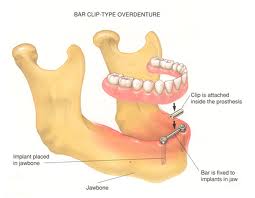 These species initiate gingivitis after 1-3 days of plaque accumulation when oral hygiene is discontinued.
Presence of streptococcus mutans and lactobacillli in dental plaque flora in high proportions results  in caries.
ATROPHY OF MASTICATORY MUSCLES
ESSENTIAL THAT MASTICATORY FUNCTION BE MAINTAINED THROUGH OUT LIFE
MASTICATORY  FUNCTION DEPENDS ON THE SKELETAL MUSCULAR FORCE AND THE ABILITY TO COORDINATE ORAL  FUNCTIONAL MOVEMENTS  DURING MASTICATION
MAXIMAL BITE FORCES DECREASE IN OLDER PATIENTS
Wearing  dentures does compromise masticatory performance greatly as compared to a natural set of teeth. Common muscle that undergo disuse atrophy are masseter and medial pterygoid.
GREATER ATROPHY OCCCURS IN COMPLETE DENTURE WEARERS ESPECIALLY WOMEN
LITTLE EVIDENCE THAT NEW DENTURES REDUCE THE ATROPHY
Preventive  measures and Management:
Overdentures prevent disuse atrophy.
In absence of overdenture abutments implants can be inserted  and an implant supported complete denture can be fabricated.
Nutritional deficiencies
Masticatory ability:
   It is an individual’s own assessment of his masticatory function.
Masticatory efficiency:
    It is the capacity of a person to reduce food during mastication.
Aging is often associated with decrease in energy needs. All these factors make patient weak and show symptoms of malnourishment.
GENERAL PRECAUTIONS TO PREVENT SEQUELAE
Modified dietary habits wherein balanced diet is administered.
Food particles can be mechanically broken down before eating to reduce burden on the oral musculature.
Dentist should try to preserve remaining teeth as much as possible and fabricate an overdenture in order to reduce sequelae.
In absence of overdenture abutments., the dentist should try an implant supported denture.
Regular followup should be conducted so that stable occlusion can be maintained.
Overdenture patients should be frequently recalled to examine the status of the abutment.
Patient should be motivated to follow optimum  denture wearing and maintaining habits.
CONCLUSION
Several problems regarding complete denture treatment can be easily solved according to research and clinical experience.

The prevalence of the edentulous condition is decreasing but there will remain a great number of edentulous people, a situation that will continue in the foreseeable future.

 Therefore continuing investments in basic and clinical research on removable dentures are warranted. Routine follow-up visits to assess that the prostheses maintain proper fit and function, and that users are maintaining denture hygiene is of extreme importance in reducing risk of  sequelae of denture wearing.
REFRENCES
Rahn & Heartwell,Textbook  of complete dentures, fifth edition

Bolender zarb,prosthodontic treatment for edentulous patients.,twelfth edition

 Shafers,textbook of oral pathology,fiftn edition.
 Bassi GS,Humphris GM,MClin Psychol C Psychol,and Longman LP, The etiology and management of gagging: A review of the literature;J Prosthet den;5:91,459-467,2004.
THANK YOU